Design of Experiments		(Lecture III)
Dr. Adham Ragab
Sampling methods
Probability Sampling: Sample has a known probability of being selected
Simple Random Sampling (SRS)
Stratified Sampling
Cluster Sampling
Systematic Sampling
Multistage Sampling (in which some of the methods above are combined in stages)
Sampling methods
Non-probability Sampling: Sample does not have known probability of being selected
volunteer samples
haphazard (convenience) samples
Judgmental Sampling
Simple random sample
A simple random sample (SRS) of size n is a sample chosen by a method in which each collection of n population items is equally likely to comprise the sample, just as in the lottery.
Stratified Sampling
Stratified Sampling is possible when it makes sense to partition the population into groups based on a factor that may influence the variable that is being measured.   These groups are then called strata.  An individual group is called a stratum.
Stratified Sampling
With stratified sampling one should:
partition the population into groups (strata)
obtain a simple random sample from each group (stratum)
collect data on each sampling unit that was randomly sampled from each group (stratum)
Cluster Sampling
With cluster sampling one should
divide the population into groups (clusters).
obtain a simple random sample of so many clusters from all possible clusters.
obtain data on every sampling unit in each of the randomly selected clusters.
Systematic Sampling
Systematic sampling: is a method in which sample members from a larger population are selected according to a random starting point and a fixed periodic interval. 
This interval, called, the sampling interval, is calculated by dividing the population size by the desired sample size.
Multistage Sampling
In statistics, multistage sampling is the taking of samples in stages using smaller and smaller sampling units at each stage. Multistage sampling can be a complex form of cluster sampling because it is a type of sampling which involves dividing the population into groups (or clusters).
Histogram
A histogram is a plot that lets you discover, and show, the underlying frequency distribution (shape) of a set of continuous data. This allows the inspection of the data for its underlying distribution (e.g., normal distribution), outliers, skewness, etc.
Histogram
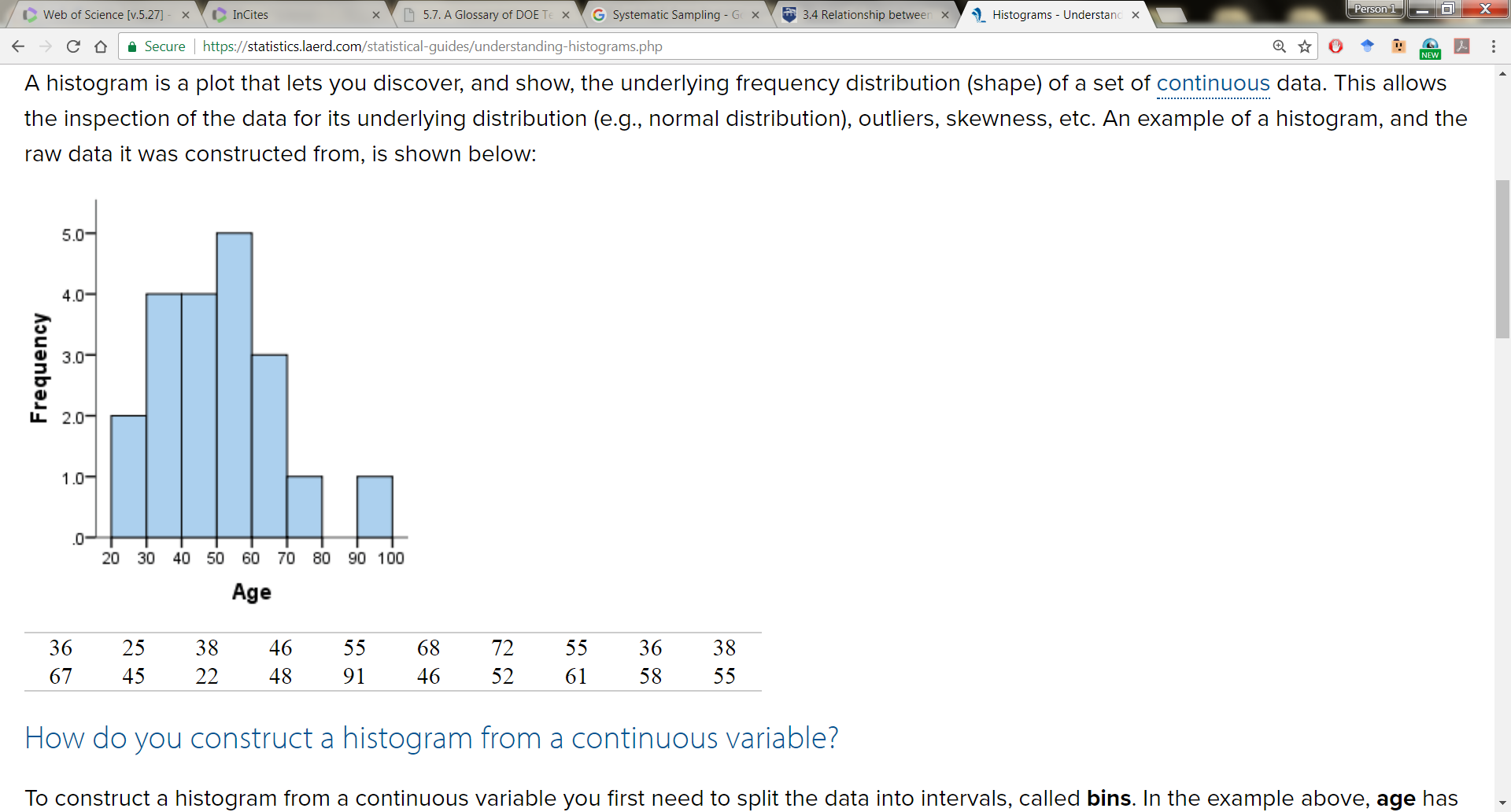 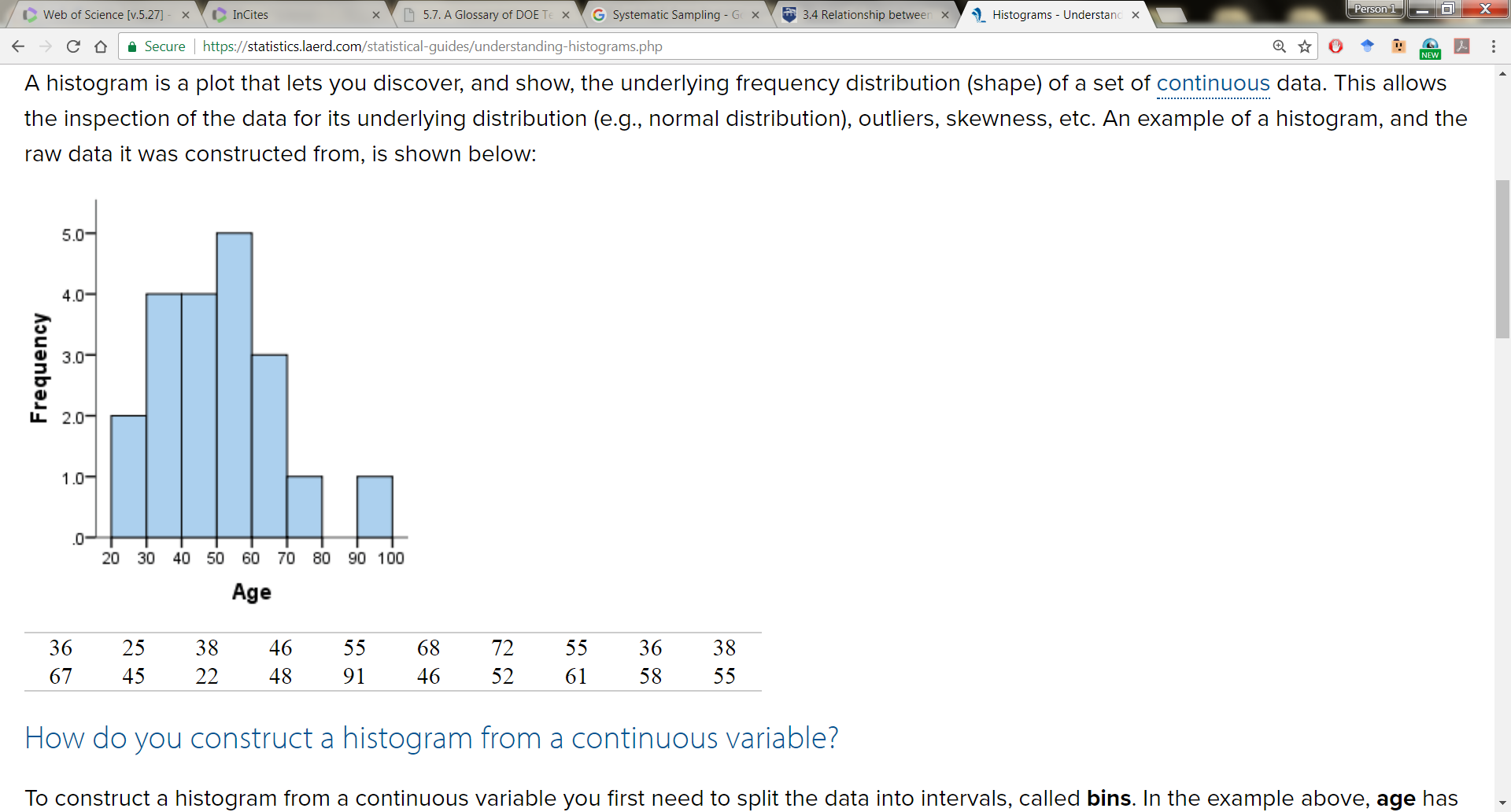 Histogram
A symmetric distribution is one in which the 2 "halves" of the histogram appear as mirror-images of one another. A skewed (non-symmetric) distribution is a distribution in which there is no such mirror-imaging.
Histogram
A "skewed right" distribution is one in which the tail is on the right side.
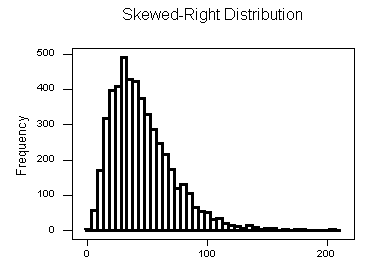 Histogram
A "skewed left" distribution is one in which the tail is on the left side.
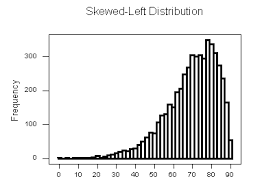 Histogram
An outlier is an observation that lies outside the overall pattern of a distribution
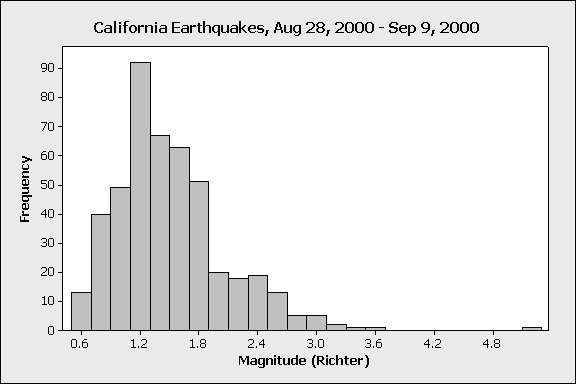 Box plot
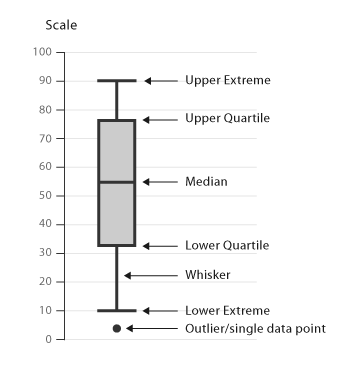 Box plot
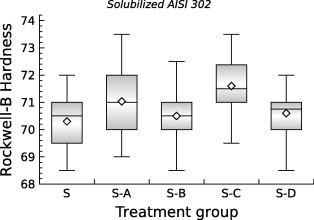